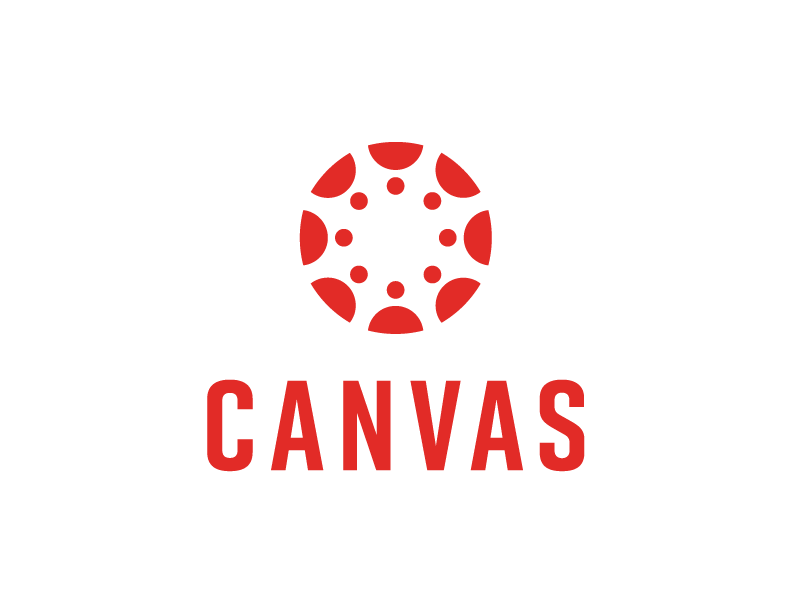 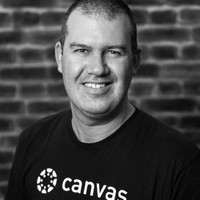 Martin Lewarne
Senior Regional Director
[Speaker Notes: Jisc have also provided advice on their website
https://www.jisc.ac.uk/guides/ensuring-continuity-of-learning-during-enforced-absence

How colleges can prepare for coronavirus closure

Canvas have a free teacher account
https://www.instructure.com/canvas/try-canvas]
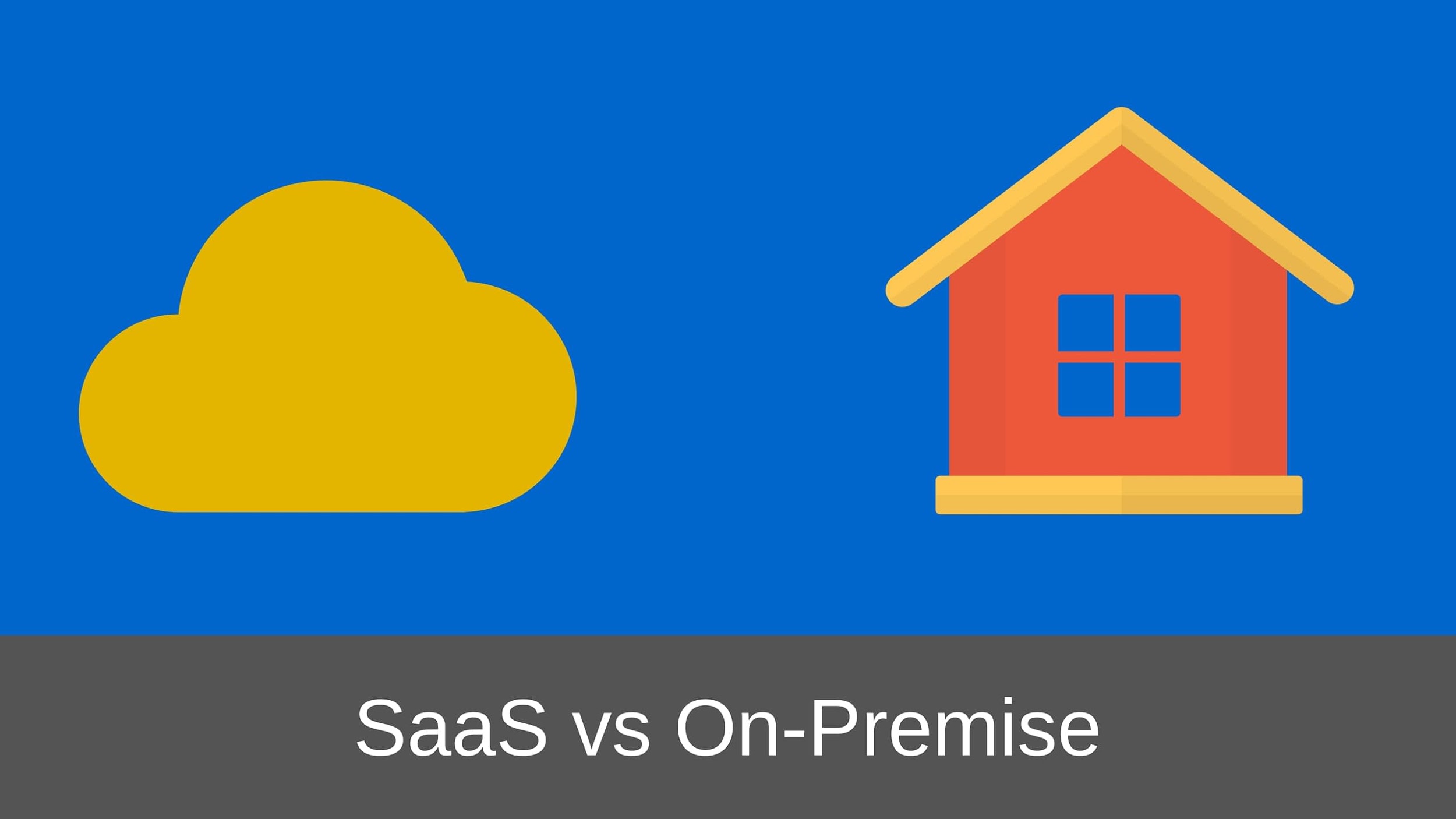 [Speaker Notes: On-premise or Onsite vs SaaS (software as a service providers)
Are you easily able to scale your online learning provision? 
A number of institutions still haven’t moved to the cloud and they are likely to be finding it difficult to significantly scale up online learning.
Software as a Service (SaaS) providers will be able to increase usage much more easily. Not all VLE’s automatically scale but Canvas runs on AWS which auto-scales in near real time to support increased usage.
Canvas are also allowing all it’s customers to increase their user licences at no additional cost until 1st July 2020
Canvas should see no slow down in performance during this unprecedented demand for online learning

The new game of thrones season was leaked online and it nearly took Virgin Media down. It was a real test of their scalable network. 
Have you tested that your systems can cope with a huge spike in demand? 
SaaS providers like Canvas guarantee uptime as part of your SLA.]
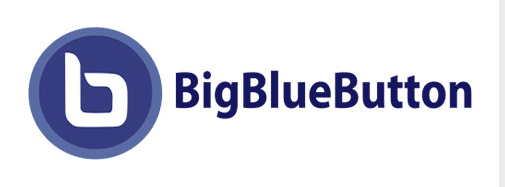 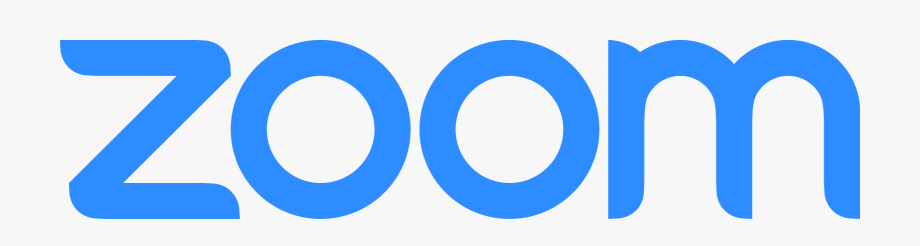 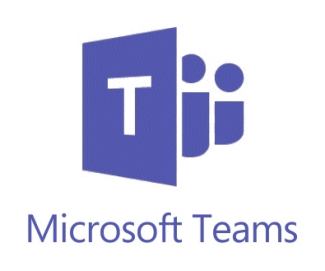 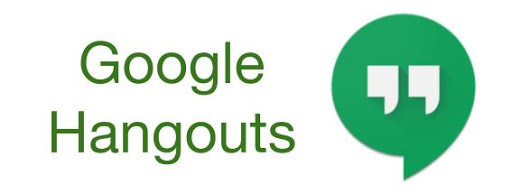 [Speaker Notes: Video conferencing tools
Have your students ever used online conferencing before? This shouldn’t be the first time they are using this technology. Start testing and using these tools now.

BigBlueButton is a free open source conferencing tool that can be used stand-alone or within many VLE’s including Moodle and Canvas. 

Zoom has temporarily lifted the 40 minute time limit on their free basic accounts for education providers. We use Zoom at Canvas and it’s the best online conferencing tool I have used.

Microsoft has made Teams available for free for 6 months. We are working on an integration with Teams and we expect it to be available this summer.

Google is rolling out free access to their advanced Hangouts Meet video-conferencing capabilities to all G Suite and G Suite for Education customers globally including:
– Larger meetings, for up to 250 participants per call
– Live streaming for up to 100,000 viewers within a domain
– The ability to record meetings and save them to Google Drive]
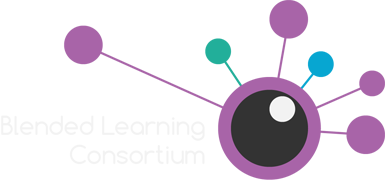 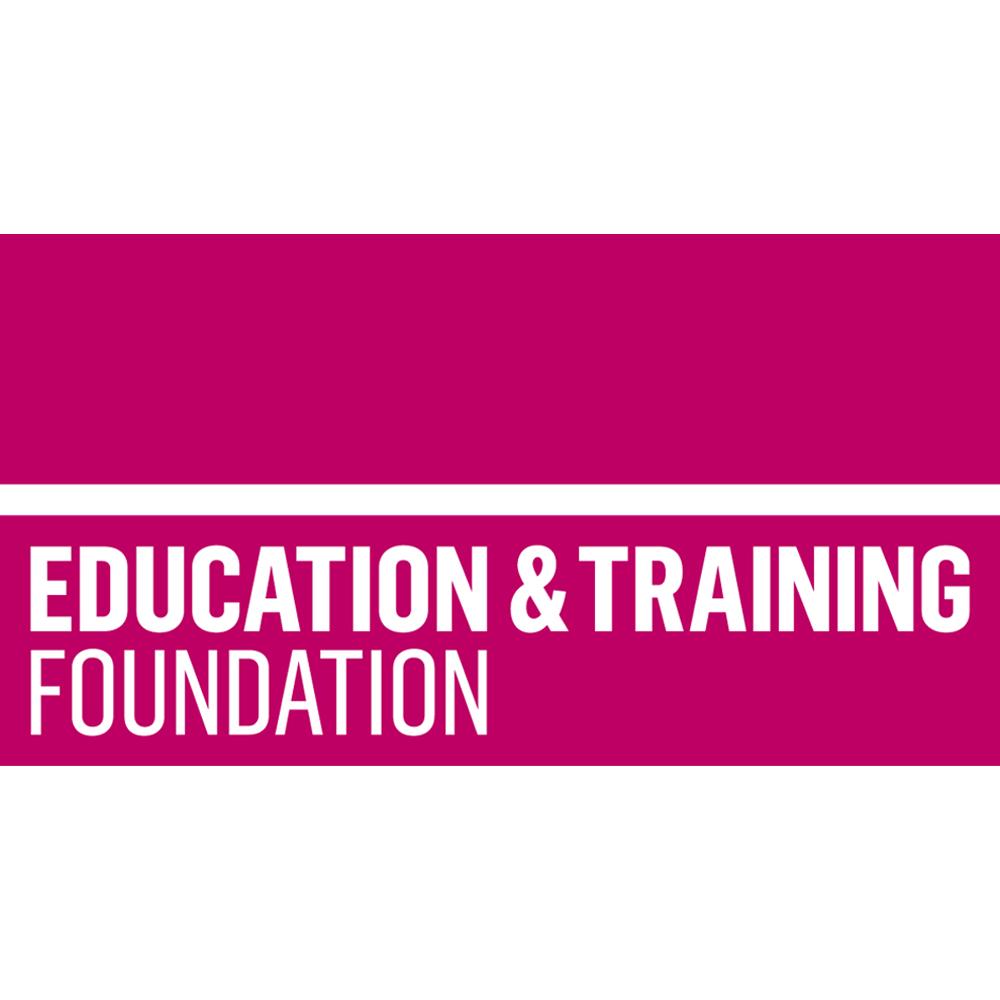 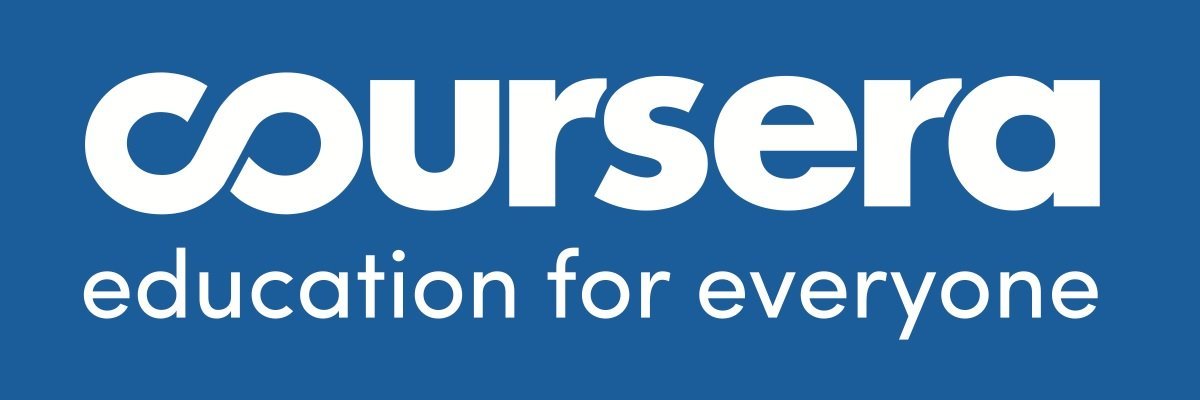 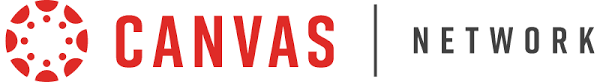 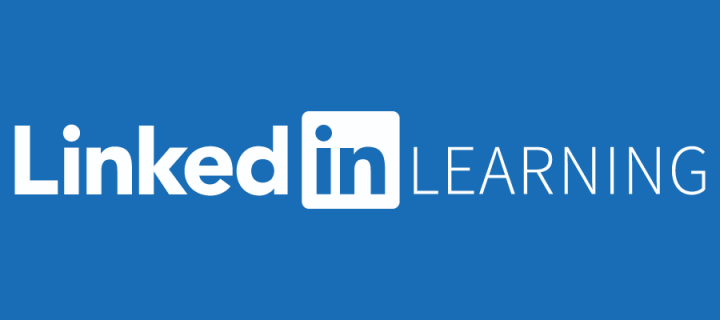 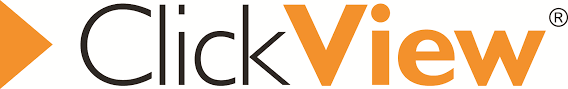 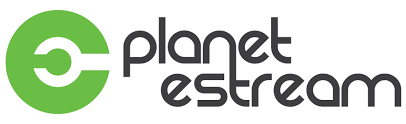 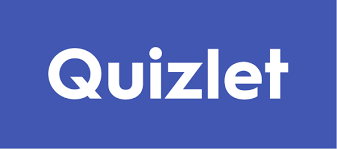 [Speaker Notes: Content - Remember that you don’t need to build it all yourself. There is a lot of great content already out there.

The Blended Learning Consortium (BLC) have been supporting FE Colleges and training providers for the last 4-5 years. Canvas have been their lead sponsor and partner for the last 2 years and many of our customers use their content to support teaching and learning.

The Education and Training Foundation (ETF) have some great bite sized professional development courses for teaching staff that are FREE.

There are many free MOOC’s that are available. We at Canvas have our own MOOC platform called Canvas Network. The world’s largest MOOC platform is Coursera.

Many FE Colleges use either ClickView or Planet eStream. ClickView has ready built video content and are giving away access to the platform for free for 3 months. Planet eStream has free to air TV content that can be embedded in your courses. Both integrate really nicely into VLE’s.

LinkedIn Learning has some free online resources about working remotely and setting up Microsoft Teams

Quizlet are offering a free teacher account worth £35.99 per year. There are literally thousands of quizzes that have already been built and again they can easily be added to your VLE’s. quizlet.com/promo/slambert]
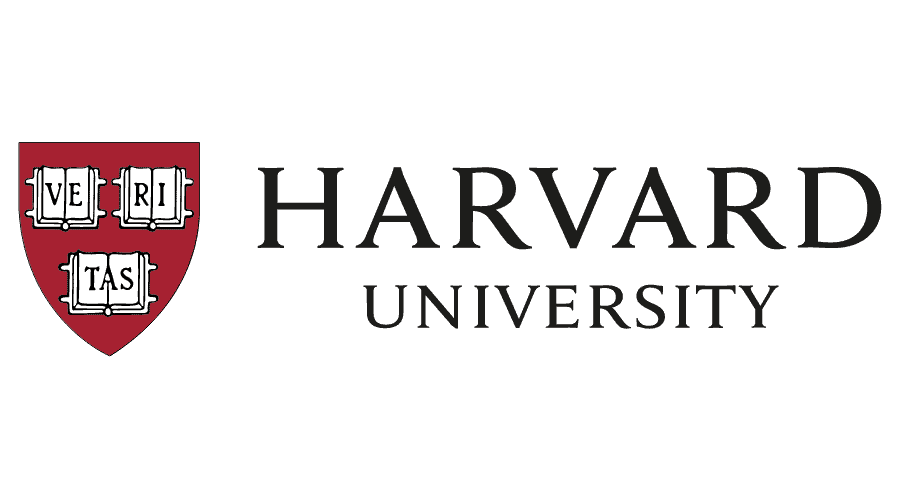 ‹#›
[Speaker Notes: Many Canvas users in the UK that I work with are finalising their strategies for moving teaching online. Many of our international partners already have disaster contingency plans in place as they deal more regularly with natural disasters. One example is Harvard University
https://www.harvard.edu/coronavirus

We realise you probably won’t have the same level of resources as Harvard do but there are some good practices that are used here.
By 23rd March all courses will be moved online
They provide a lot of resources, procedures and guidance about the coronavirus 
They also provide additional resources, particularly about how to teach online 

Jisc have also provided advice on their website
https://www.jisc.ac.uk/guides/ensuring-continuity-of-learning-during-enforced-absence

How colleges can prepare for coronavirus closure

Canvas have a free teacher account
https://www.instructure.com/canvas/try-canvas]
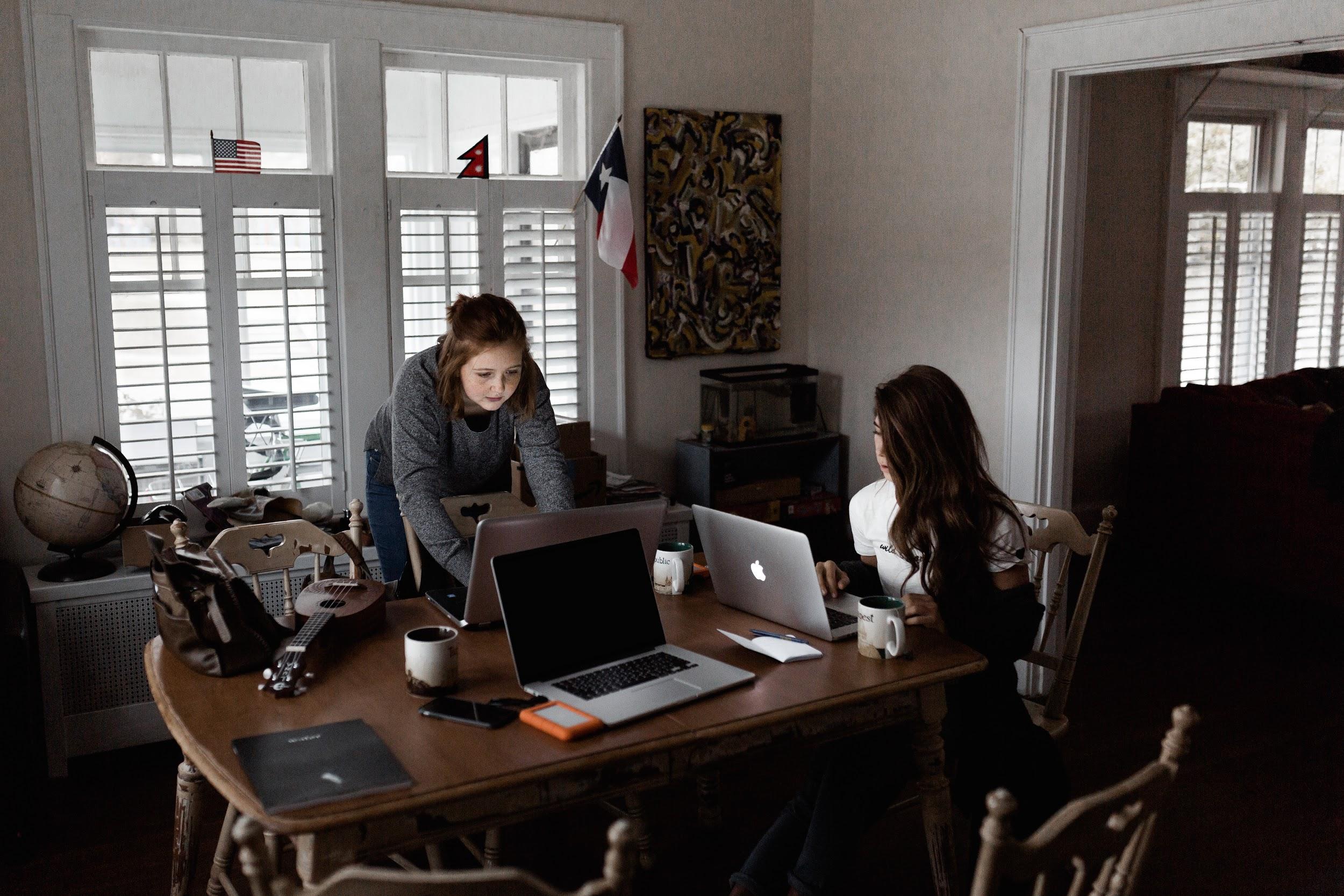 Infrastructure
Technology
Environment
‹#›
[Speaker Notes: We might expect our students to be “digital natives”, we can’t assume all students will have equal access to technology or internet connectivity that they need to learn online. Some institutions address this by providing equipment check-out. Other institutions may provide subsidies for internet access.

Institutions are looking to move teaching and learning online. But is that actually possible? 
Is your online learning provision fit for purpose?
Have you tested it out previously? This shouldn’t be the first time you are testing this.

Infrastructure - do staff and learners have access to the internet or have mobile connectivity (4g). Are students able to get online from home? 
The local library may well be closed. 
Can they access the internet from their mobile devices and do they have enough data to connect?
Technology - do they have access to a laptop or PC? Can they access their courses from a mobile device? What happens if there are multiple students in the same house that need to share devices?
Environment - is there actually somewhere for them to study? Is there content that is available? Are teachers able to create content and do they have to look after their own children at home?]
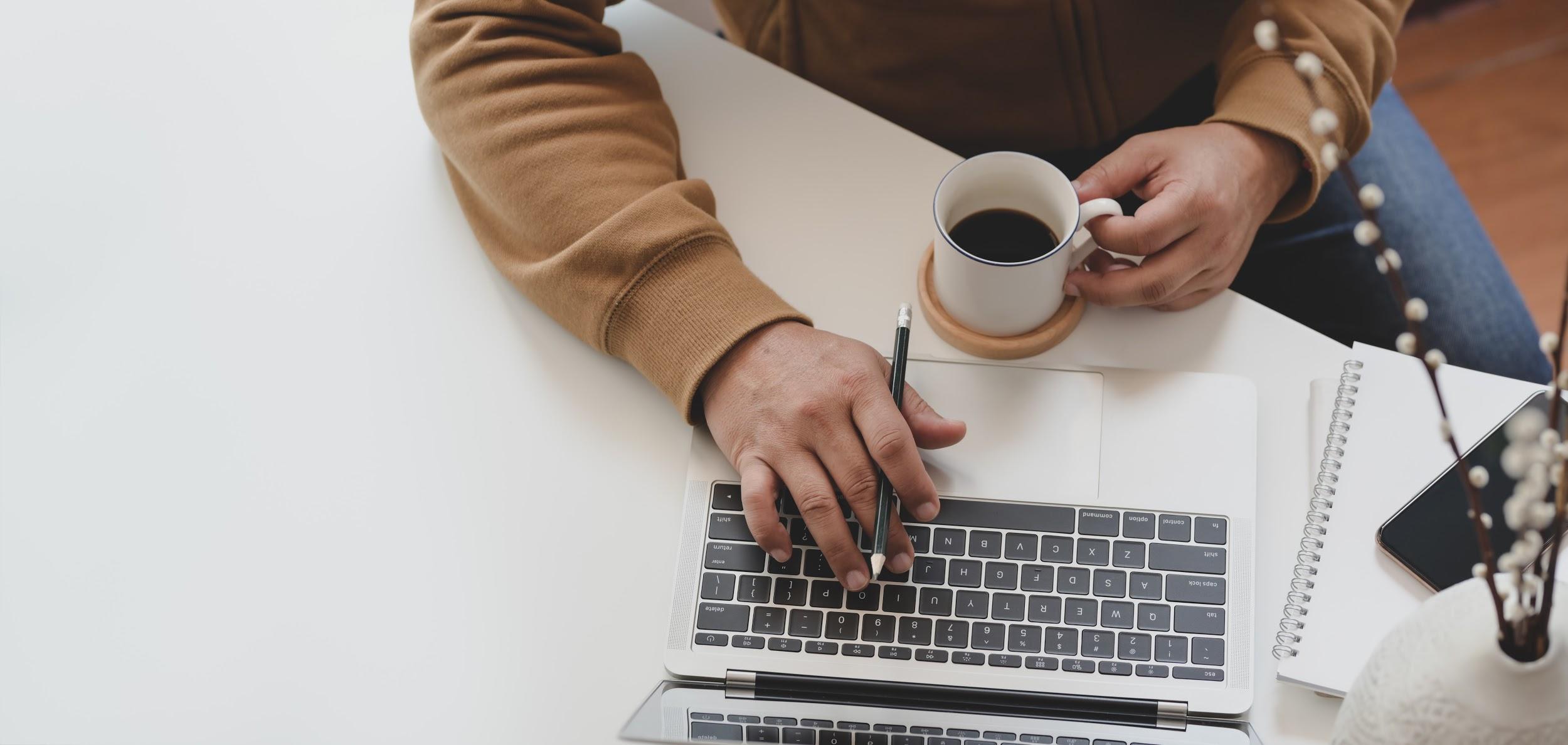 [Speaker Notes: How can you best support teaching and learning online?
How much learning do you think a student will do online in one hour? And then that needs to be broken down into 5-10 minute blocks.
Communicate clearly and effectively with all staff and learners about how to access resources and where they can find support. Is there a phone number, webchat available? Canvas teachers and students are able to contact our support teams 24/7 via phone, webchat and email. We have scaled up our support services to meet the extra demand from our customers.
Some institutions are re-assigning learning technologists, instructional designers, administrators, and developers into online learning support roles. There’s often an overlap in the skills required to support students online. 
Build a sense of community by using chat functionality, messaging tools, discussions etc. If there is no sense of community students don’t seem to do as well. They need to be able to talk and support themselves
Set clear expectations - what will students be learning and what will they have learned at the end of it.
Consider the cognitive load of learners
Don’t assign too much work 
Chunk material into shorter reading passages or video clips
Use quizzes or surveys to assess prior knowledge and then re-adjust whether the content you are using is appropriate
Provide support for struggling students
Make it easy for them to find student support resources
Provide timely intervention by tracking student progress, when they last participated in the course
Try to make it a high-touch course environment 

Don’t make it too serious - keep it light hearted and fun
They could write a blog, work on collaborative projects, create powerpoints, videos, podcasts, memes, maybe even snapchats or Tik Toks!]